Onboarding Re-engineered
Norco College
2018-2019
Onboarding Exercise – Spring 2018
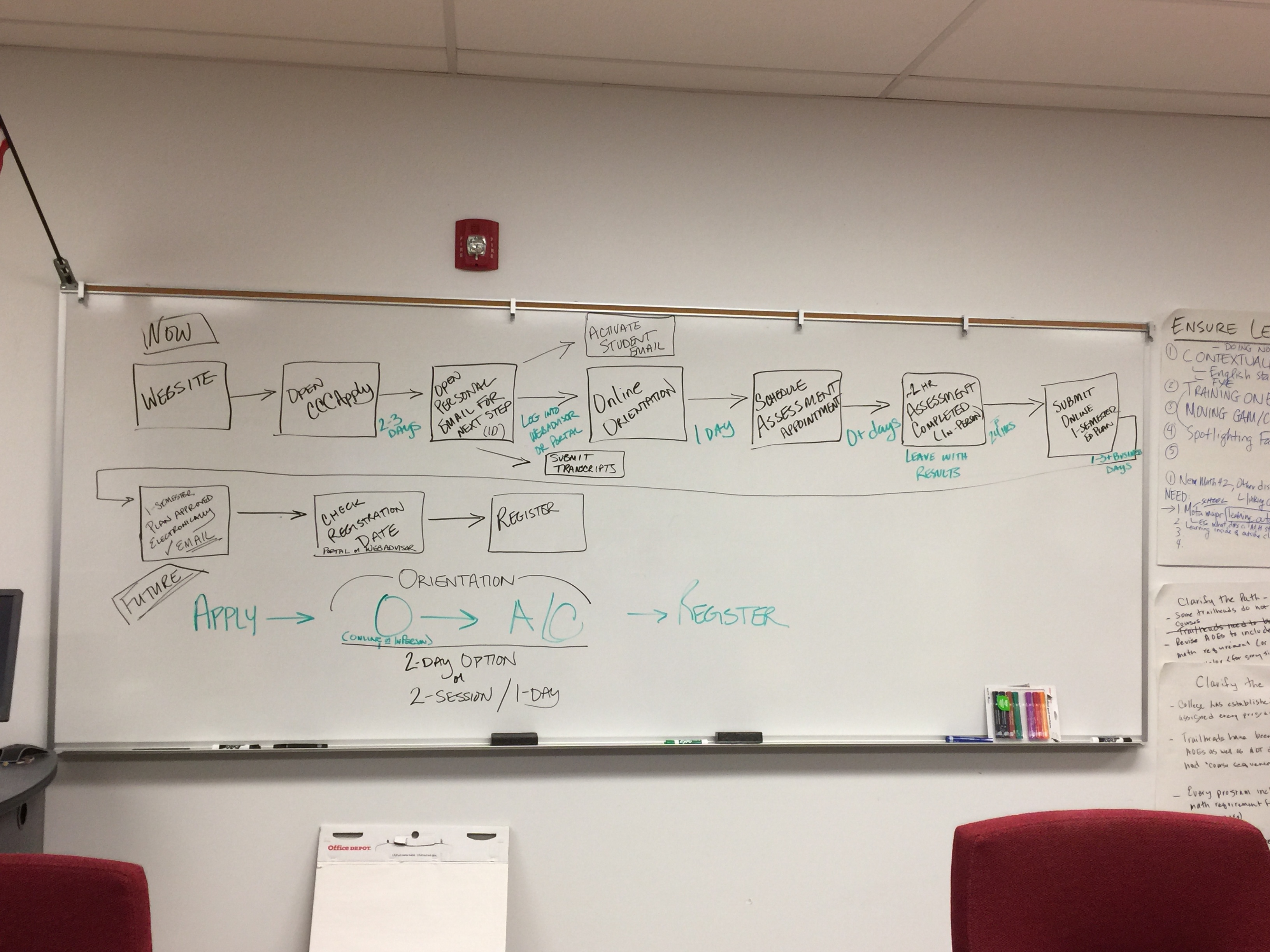 Spring 2018 Student Interview – Q#1: When you applied to college did you receive any help from out the college staff and resources?
Gabriel
Michelle
Yes, my mom
Yes, my high school counselor
Spring 2018 Student Interview – Q#2: Did you apply with a goal or major in mind?
Gabriel
Michelle
No, but the process of figuring it out is getting easier
Video game design
Spring 2018 Student Interview – Q#3: When you applied to Norco College, do you remember the steps involved to become a student and to register for classes? How many steps were involved?
Michelle
Gabriel
Avid teacher helps me apply online; got email to schedule assessment appointment; online orientation; took assessment; talked to an ed advisor so I knew what classes to take
“I think 6 steps”
Went to DRC Counselor; scheduled assessment appointment; waited for email; followed up on steps in email
Assessment test was a hassle; asked me about family so I had to come back and finish it later
My sister told me to go meet with a counselor so I would know what classes to take
“There were most likely 6-7 steps
Spring 2018 Student Interview – Q#4: What stood out to you as useful during the process of applying for college and enrolling in classes?
Gabriel
Michelle
Counselor guided me step-by-step
“Honestly thought I would not succeed because of my disability”
In speaking of DRC Counselor, “she helped out every step of the way, even with email they respond back very quick” … so different from high school and my family
Online orientation and assessment
I underestimated the community college – it’s a “big deal”
In high school everything handed to us – in college I have to figure it out on my own
I would not be here without counselors
“Had bad experience with financial aid”…had to visit many times until finding the right person to assist – sweetest lady ever. It was a lot of work	but I finally got a FA in November
Onboarding Pre-2018/2019
DAY 1
Day 3-4
Day 3-4
Onboarding Pre-2018/2019 continued…
DAY 5
Day 6 (or more)
Day 7-8
New Onboarding in 2018/2019
DAY 1
Day 3-4
Day 3-4
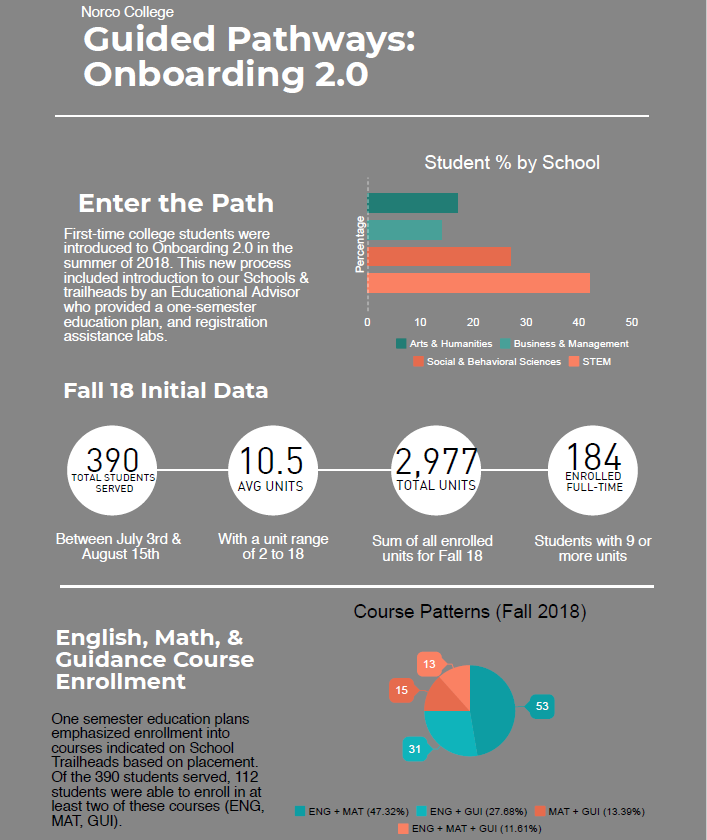